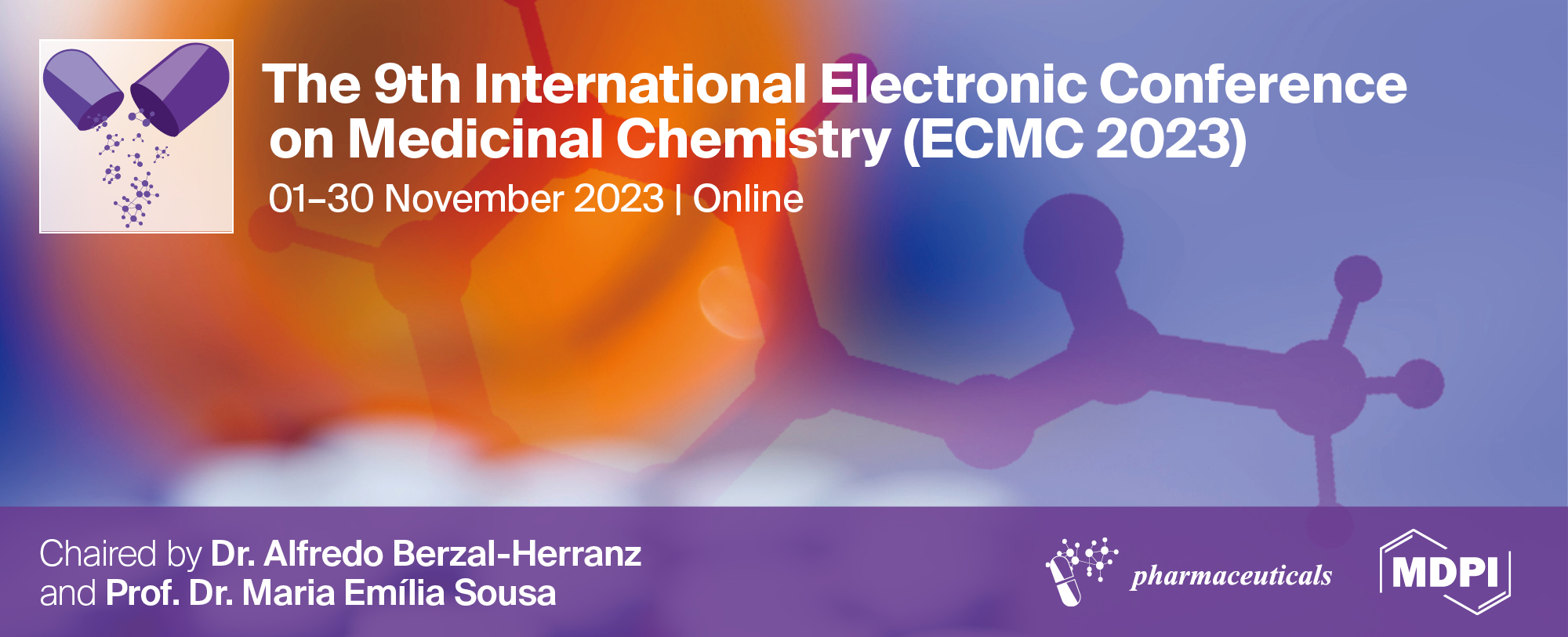 Potential Role of β-blockers and lipid regulators in lung cancer treatment: an in vitro approach



Tiago Amaral1, Mónica Almeida2, Carolina Frazão2, Maria de Lourdes Pereira3, Miguel Oliveira2,*
 
1	Department of Biology, University of Aveiro, 3810-193, Aveiro, Portugal 
2	Centre for Environmental and Marine Studies (CESAM), Department of Biology, University of Aveiro, 3810-193 Aveiro, Portugal
3	Department of Medical Sciences, CICECO—Aveiro Institute of Materials, University of Aveiro, 3810-193 Aveiro, Portugal 
 Corresponding author: tnamaral@ua.pt
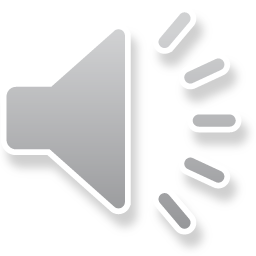 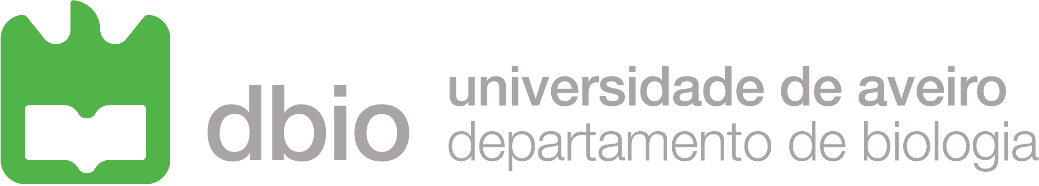 1
Potential Role of β-blockers and lipid regulators in lung cancer treatment: an in vitro approach
Graphical Abstract
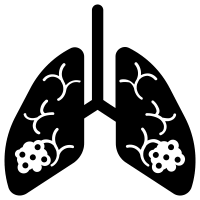 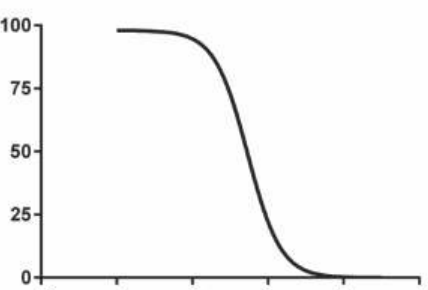 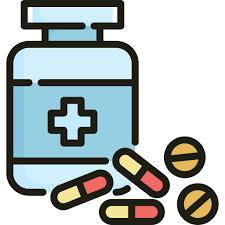 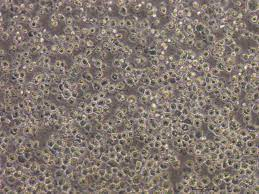 2
Abstract:
Lung cancer is the second most common type of cancer, affecting more than two million people. The available treatments show limited effectiveness and undesirable side effects, thus, there is a huge demand for more effective treatments. The use of drugs already on the market has been proposed as a potential valuable approach. The aim of this study was to test the potential use of β-blockers, atenolol and metoprolol, and the peroxisome proliferator-activated receptor alpha (PPAR-α) receptor agonists, fenofibrate and gemfibrozil as coadjuvant in the treatment of this pathology. Thus, non-small cell lung cancer cell lines, A549 and H460, were exposed to different concentrations of β-blockers (500, 250, 125, 62.5, 31.25, 15.625 and 7.8125 µM) and PPAR-α receptor agonists (25, 12.5, 6.25, 3.125, 1.563, 0.781 and 0.391 µM). Metabolic viability was assessed by Resazurin and MTT viability assay at three different time points, 24, 48 and 72 hours. Atenolol and metoprolol did not demonstrate toxicity towards both cell lines in the tested concentrations and time-points. Gemfibrozil demonstrated limited toxicity towards both cell lines, with decreases of 20% of cellular viability at the maximum concentration tested at 24 hours and Fenofibrate showed toxicity only towards H460 with a calculated LC50 of 20.6 µM. Therefore, Fenofibrate is a strong candidate to act as coadjuvant in the treatment of non-small cell lung cancer. Further studies are necessary to understand the impact of lipid regulators in the treatment of lung cancer. 

Keywords: 3 to 5 keywords in alphabetical order and separated by semi colons
3
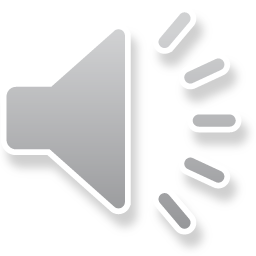 Introduction
Cancer
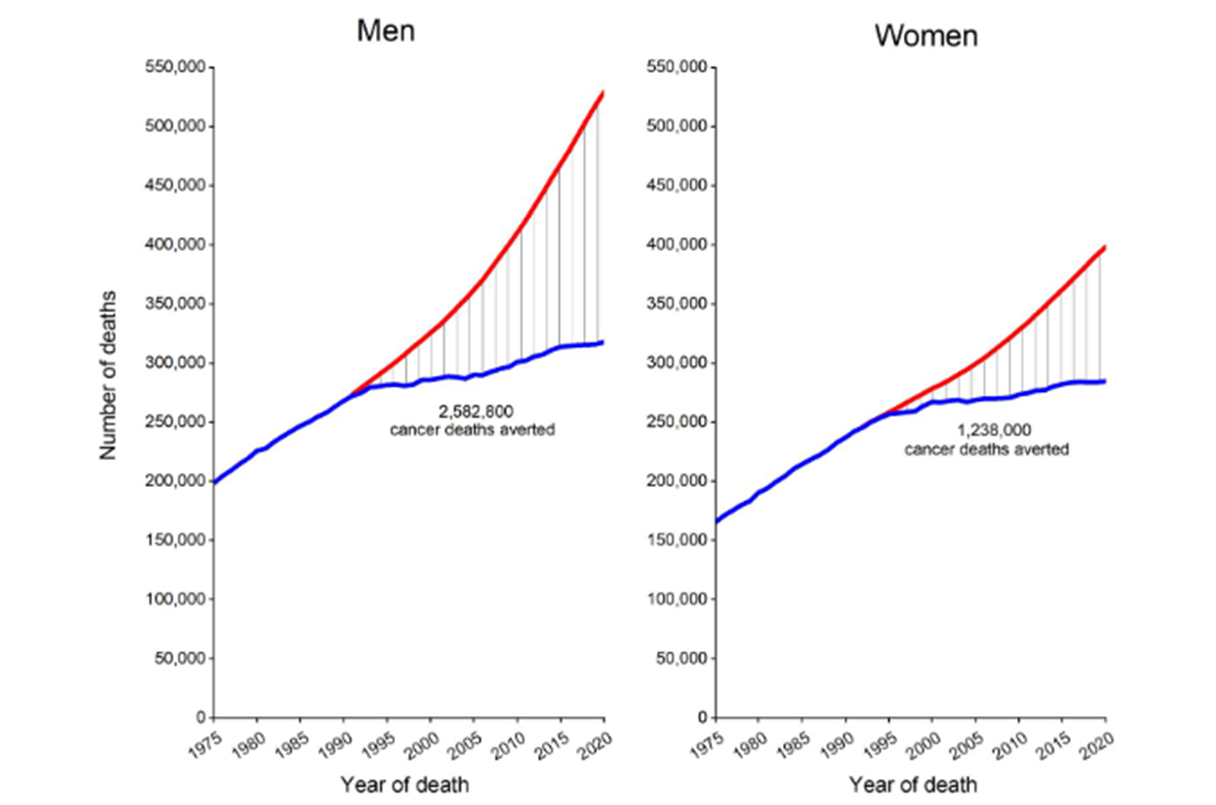 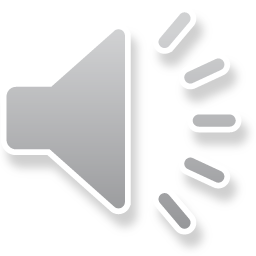 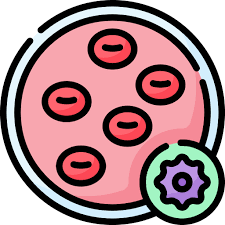 4
Hallmarks of cancer
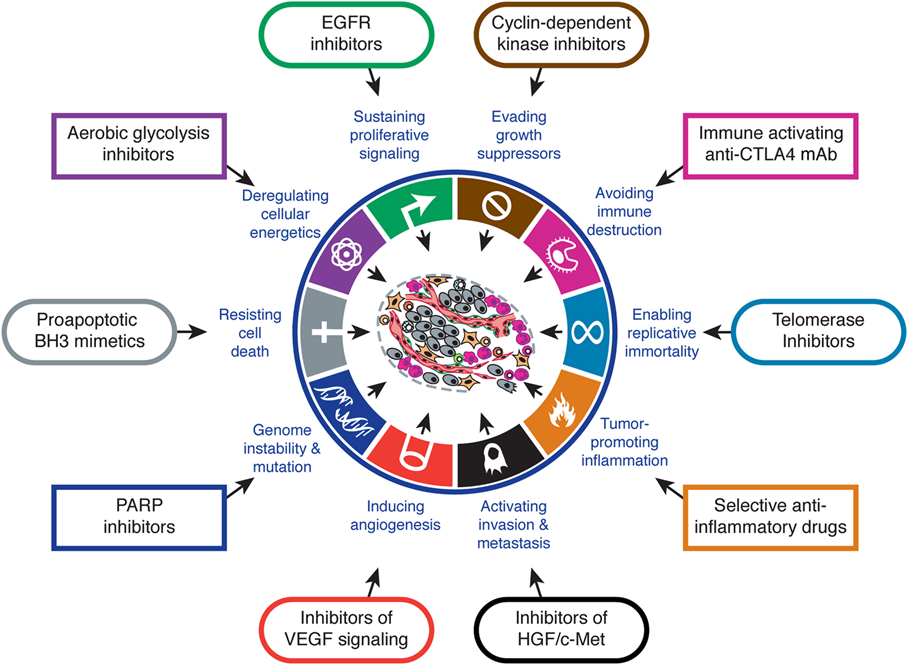 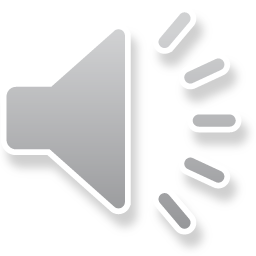 5
Lung Cancer
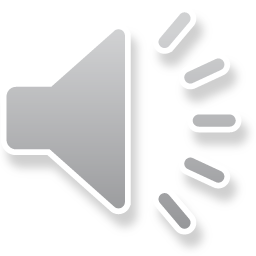 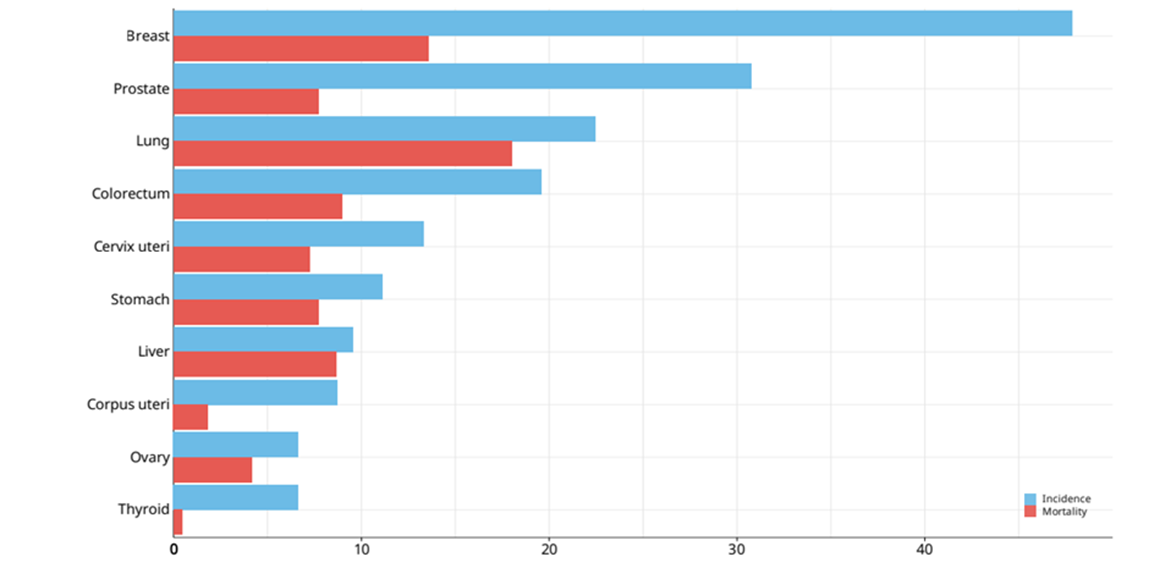 6
Beta-adrenergic system
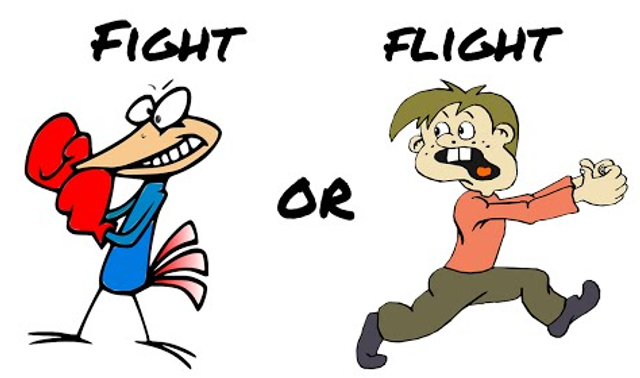 Muscles contraction
1
α
Pre-synaptic
2
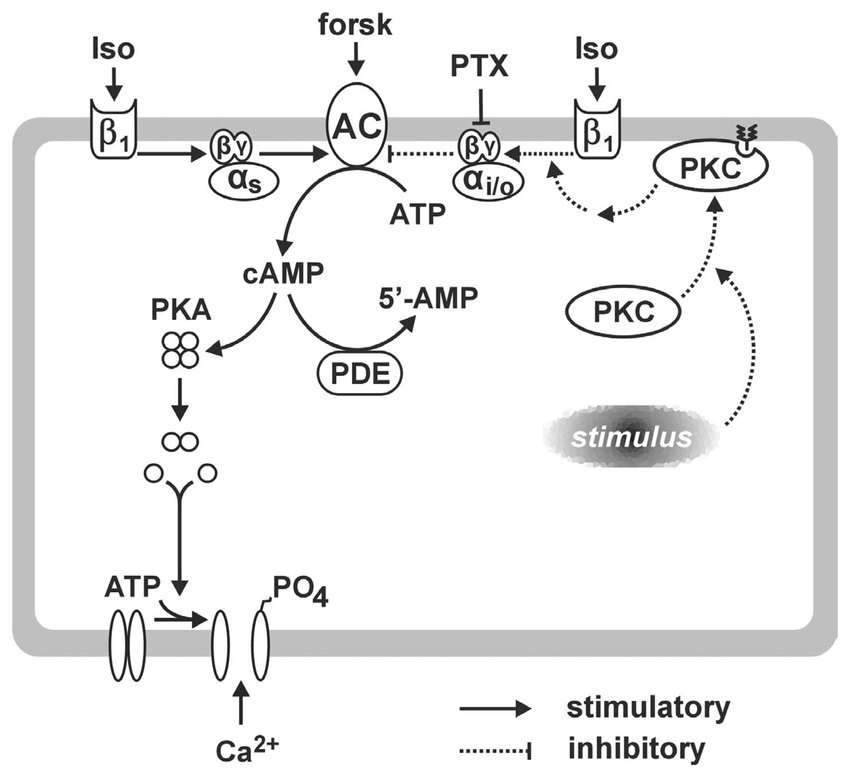 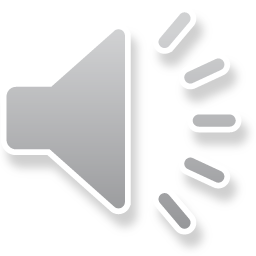 Stimulates heart rate
1
β
2
muscle relaxation
3
lipolysis
7
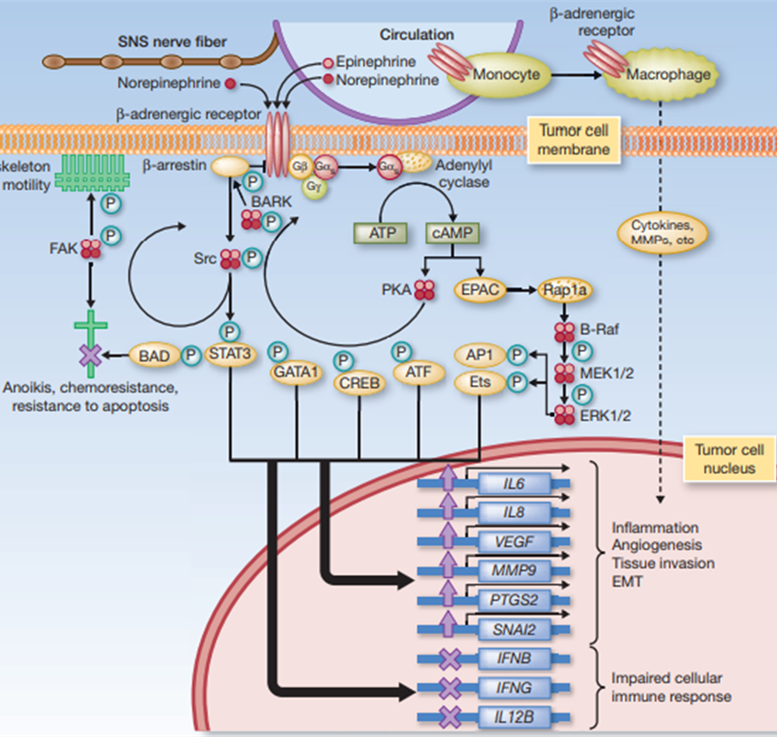 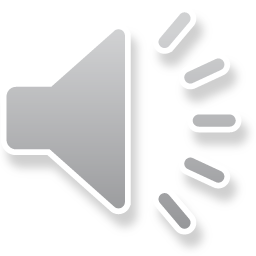 8
Beta-blockers
Antagonists of the β-receptors
Selectivity 
Prescribed for heart disease.
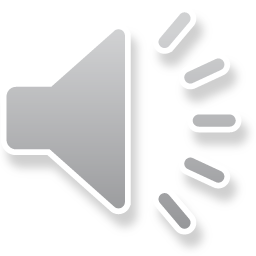 9
Beta-Blockers and cancer
Table1 -Clinical evidence of beta-blockers and cancer treatment
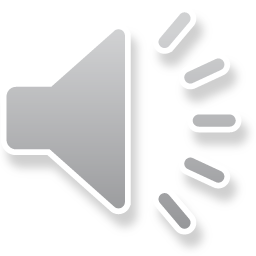 (H.H. et al., 2014), (H. M. Wang et al., 2013), (Powe et al., 2010)
10
PPAR Receptors
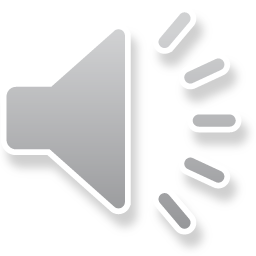 11
PPAR-α and cancer
Inhibition of angiogenesis
 
Prioritization of FAO to glycolysis and disruption of the balance of glucose and lipid metabolism to inhibit ATP production
 
Accumulation of ROS and mitochondrial damage
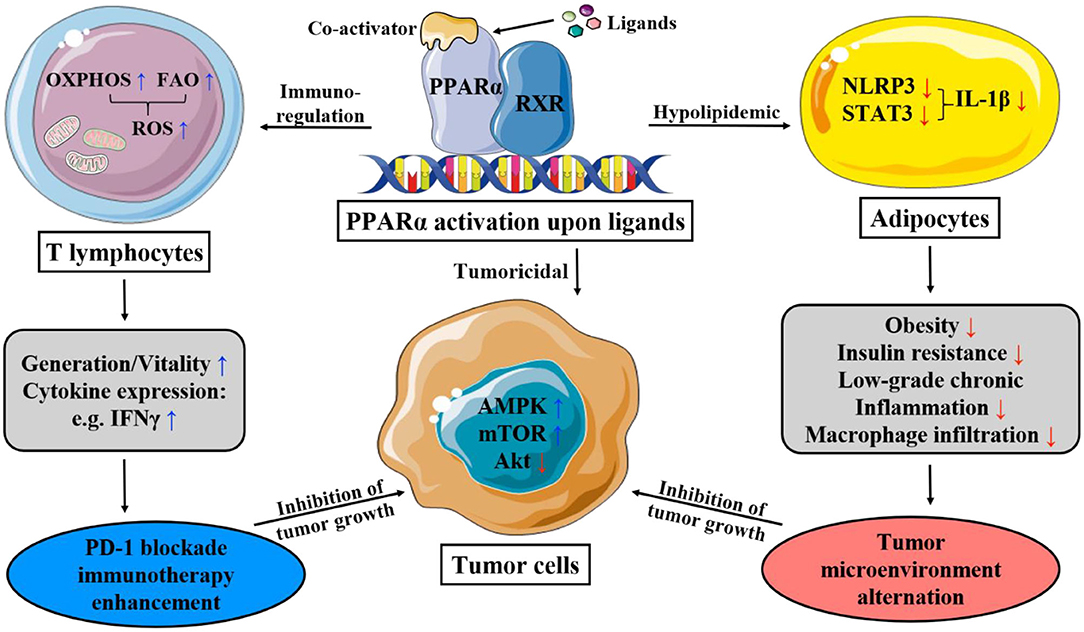 PPAR and Cancer
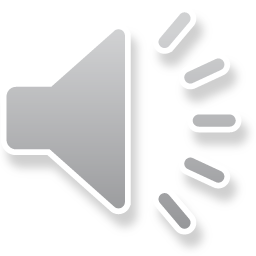 12
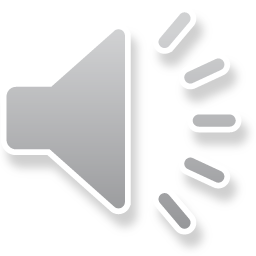 Table 2- Clinical evidence of PPAR-α agonist and cancer
(Tan et al., 2021)
13
Material and methods
Atenolol and Metoprolol: 500; 250; 125; 62.5; 31.25; 15.625 e 7.8125 µM

Gemfibrozil and Fenofibrate: 25; 12.5; 6.25; 3.125; 1.563; 0.781; 0.391 µM
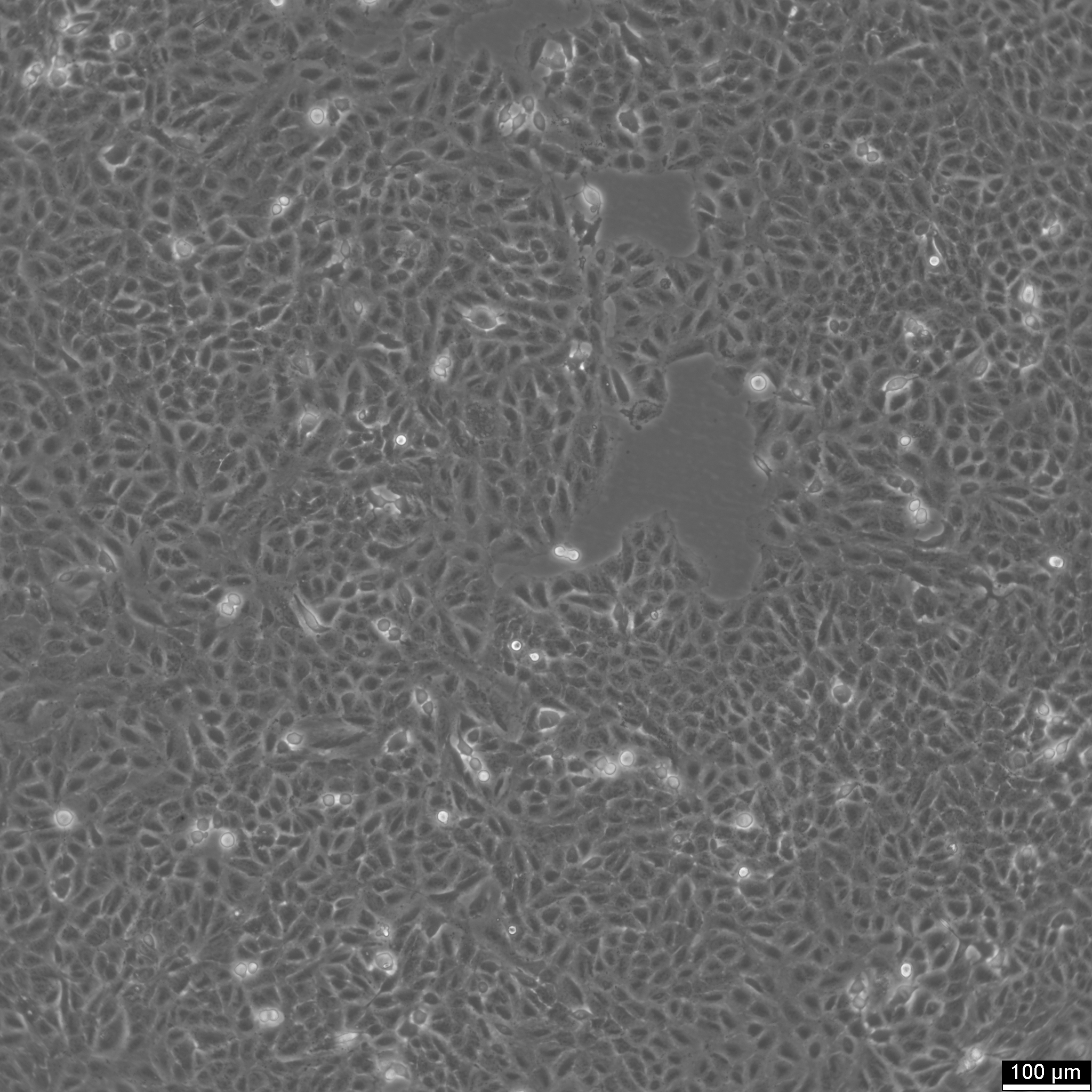 A549
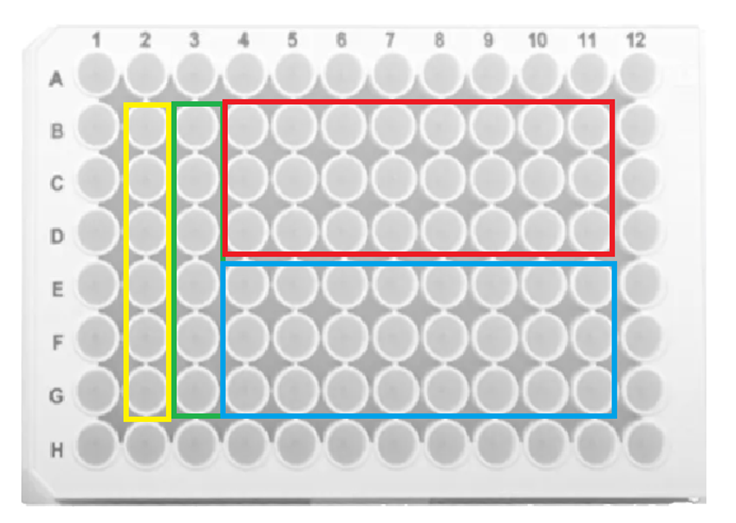 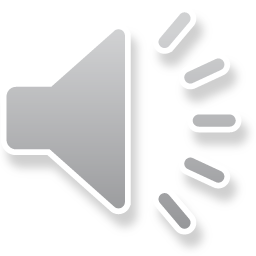 Control

Control with cell

Atenolol/Gemfibrozil 

Metoprolol/Fenofibrate
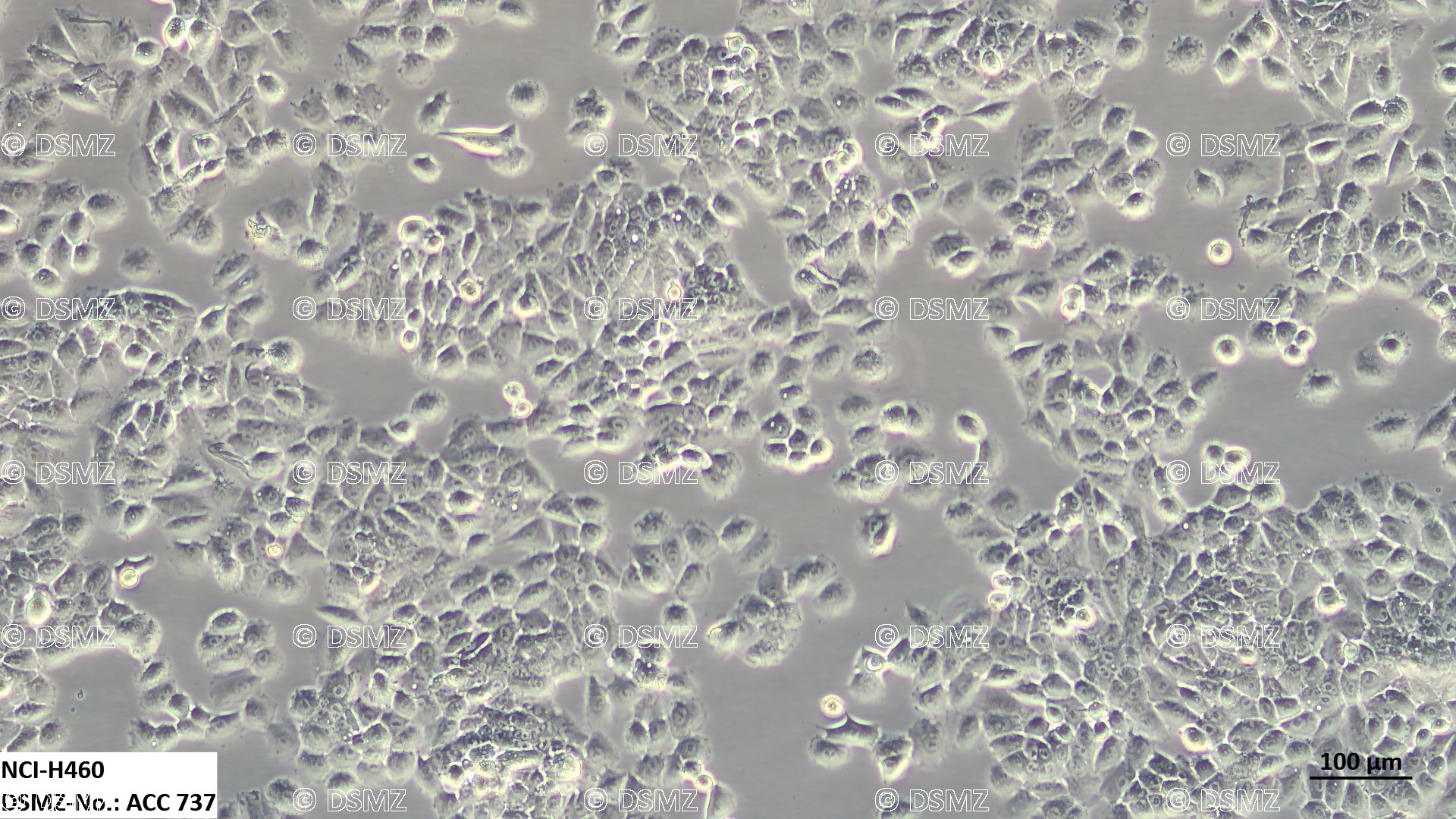 H460
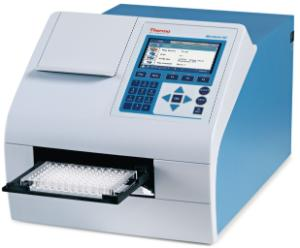 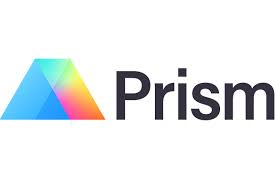 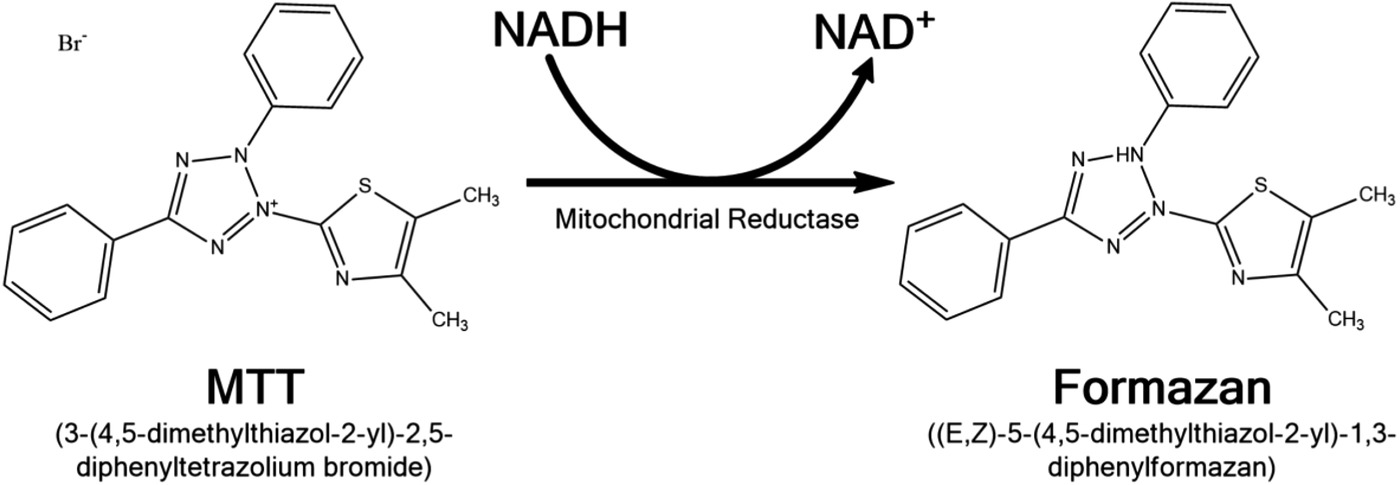 14
Results and discussion
No cytotoxicity
Atenolol
H460
A549
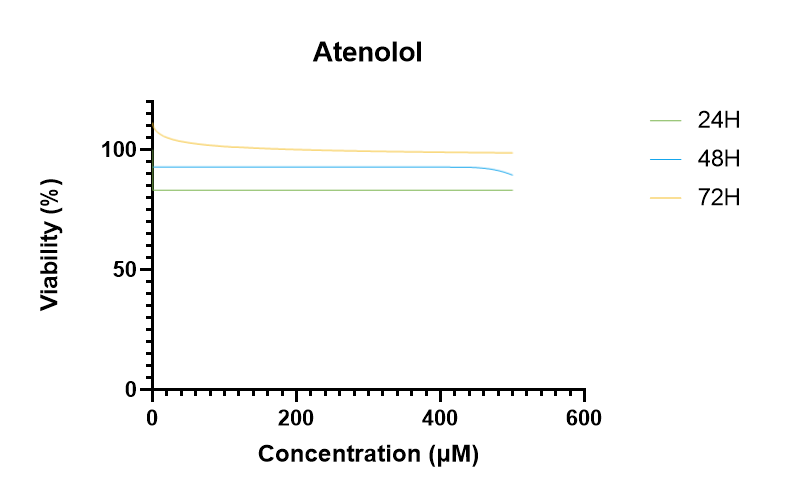 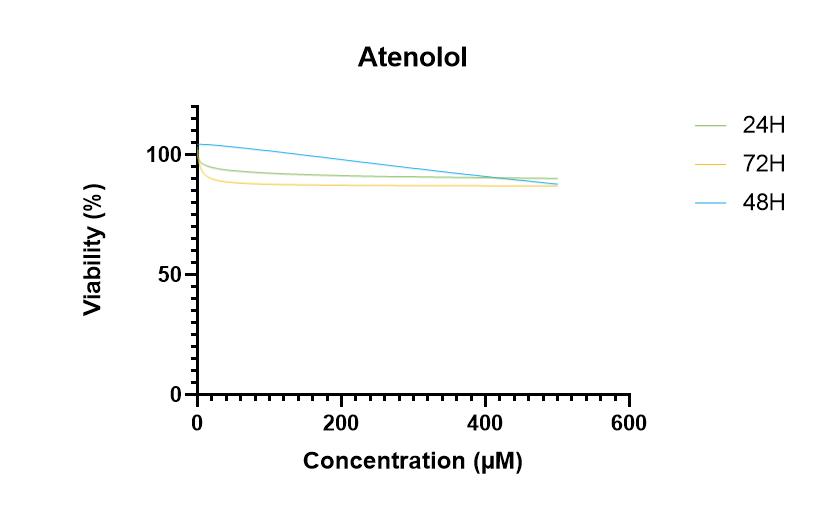 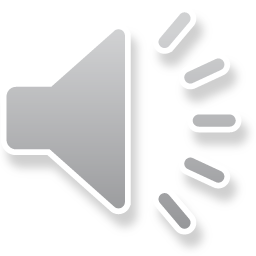 15
Metoprolol
No cytotoxicity
H460
A549
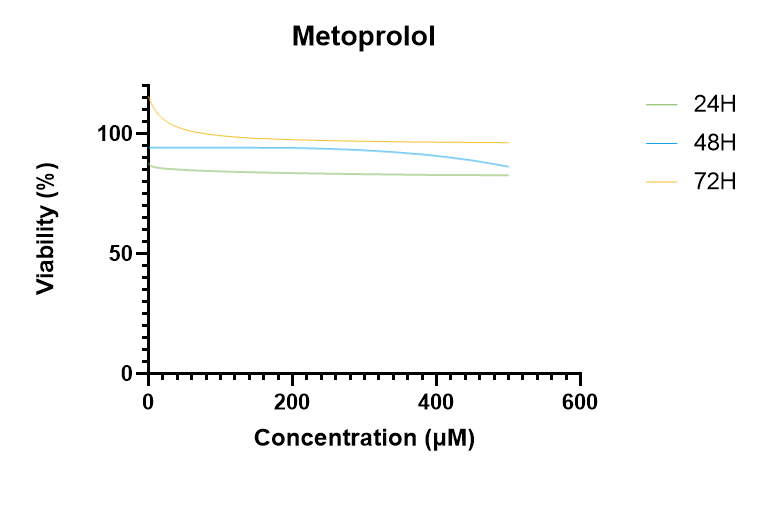 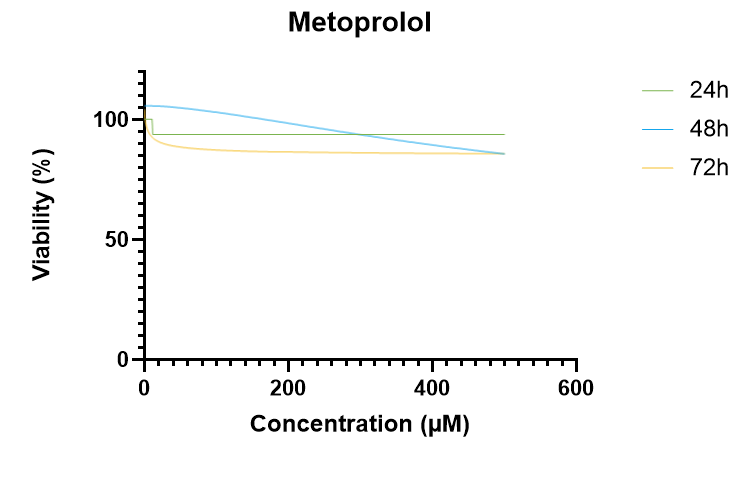 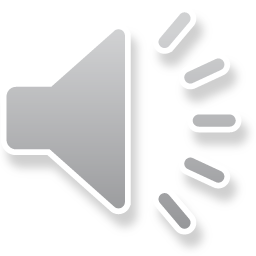 16
Low cytotoxicity, no significant effect
Gemfibrozil
A549
H460
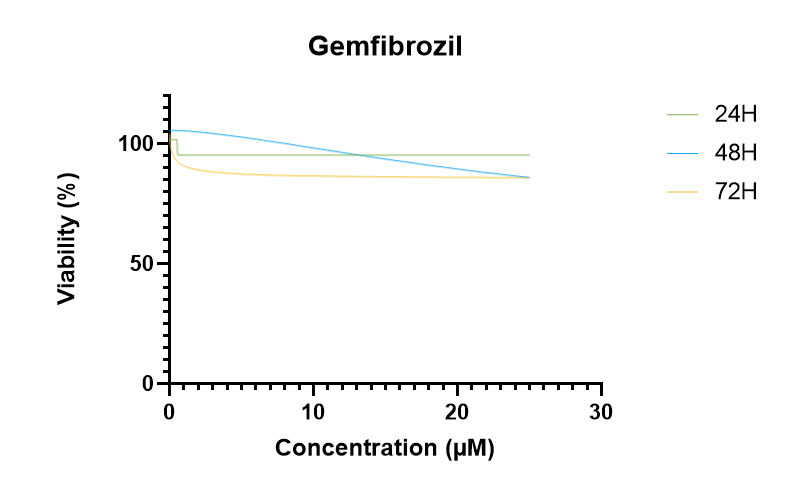 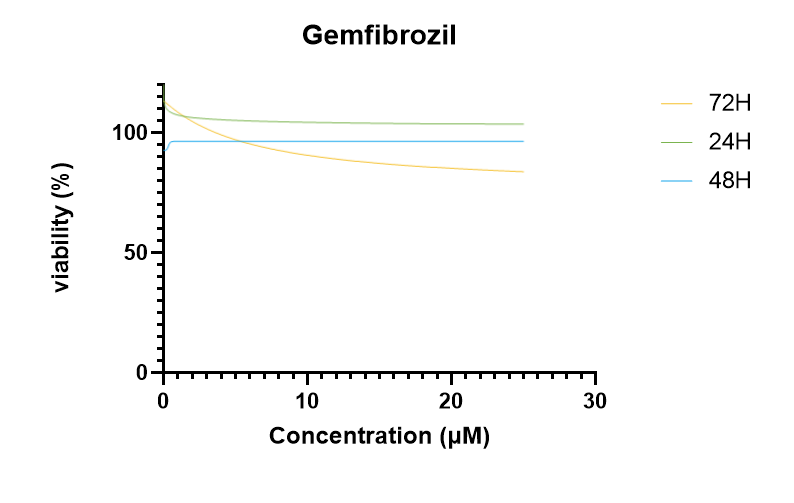 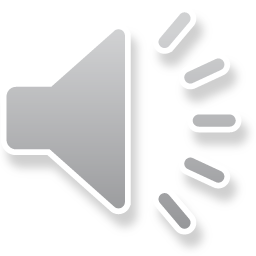 17
Fenofibrate
H460
A549
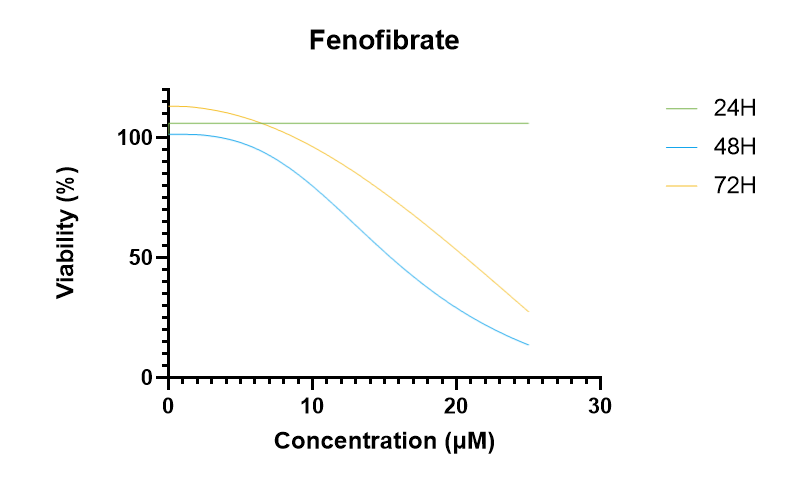 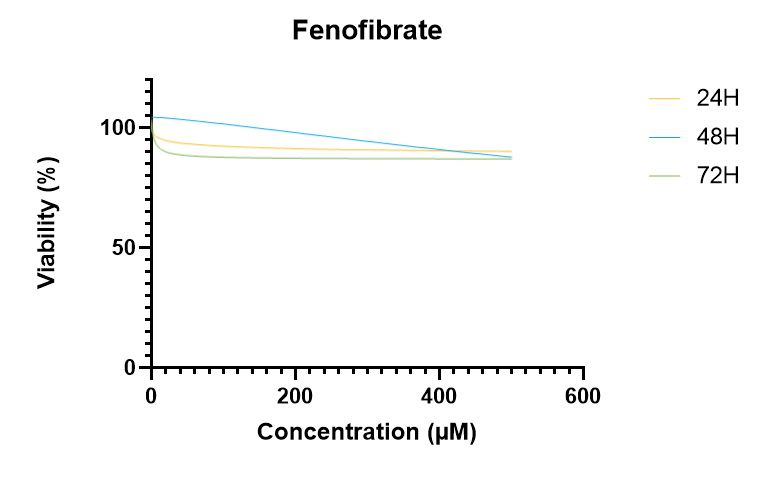 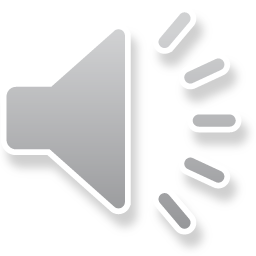 18
Conclusions
The viability of A549 cells was not affected by any of the studied compounds

Fenofibrate shows cytotoxicity towards H460 cells at low concentrations

Future studies using combinations should be performed
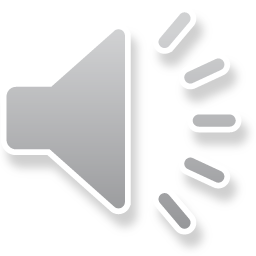 19
Acknowledgments:
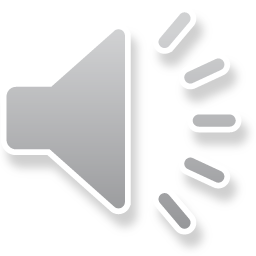 Thank you for your attention!
Thanks are due to FCT/MCTES for the financial support to the project NanoPlanet (2022.02340.PTDC), and CESAM (UIDP/50017/2020 + UIDB/50017/2020 + LA/P/0094/2020) through national funds.
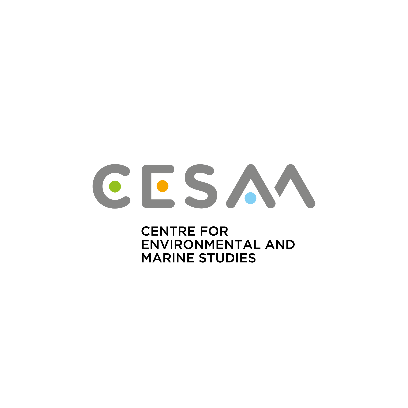 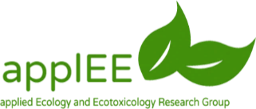 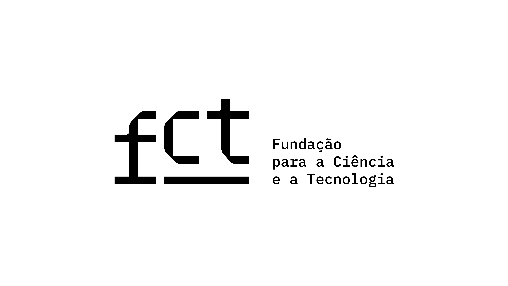 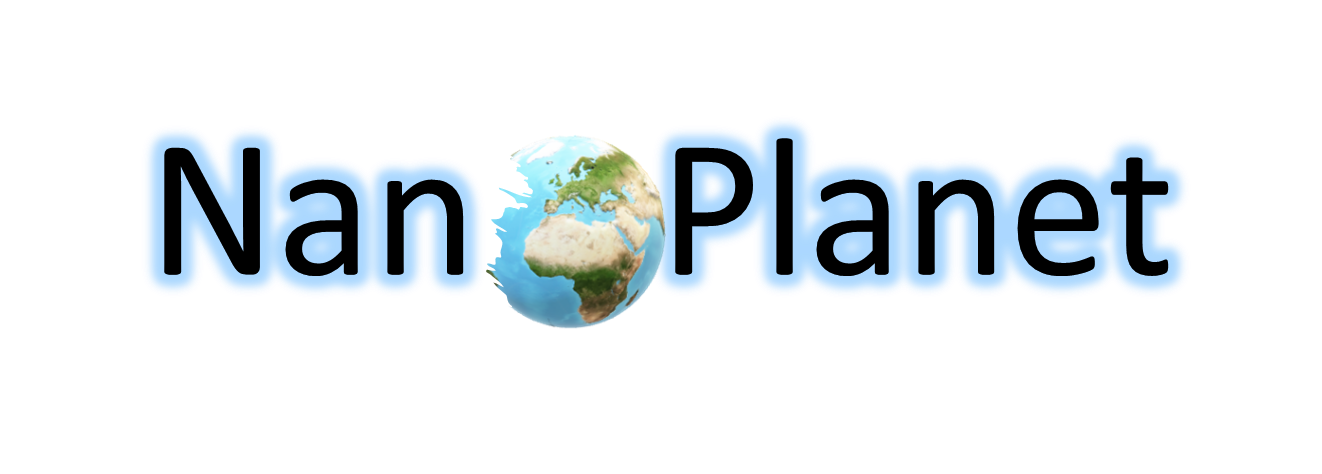 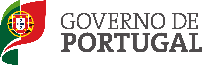 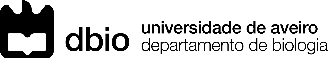 20